Expressions & Conditionals
By Sanjay and Arvind Seshan
Lesson Objectives
Learn how to have your robot make choices
Learn how to use conditionals
2
Copyright © 2021 Prime Lessons (primelessons.org) CC-BY-NC-SA.  (Last edit: 1/17/2021)
Expressions
Identify if something is True or False
Is the sky blue? → True
Is Newton still alive → False
In code, we can compare variables or two items to each other
There are different comparison operators
Equal (==), not equal (!=), greater than (>), less than (<), greater than or equal to (>=), less than or equal to (<=)
Helpful tip: use “not” in front of an operator to inverse the value (i.e. True → False)
>> x = 7
>> print(x==7)
True
>> print(x==5)
False
>> print(not x==7)
False
3
Copyright © 2021 Prime Lessons (primelessons.org) CC-BY-NC-SA.  (Last edit: 1/17/2021)
Combining expressions
Identify if two or more statements hold
Is the sky red AND Newton invented calculus? → False
Is the sky red OR Newton invented calculus? → True
Two operators to combine: “and”, “or”
Place in between statements to evaluate
Order of operation do apply (to an extent) so it is helpful to sometimes place parentheses around groups of statements
>> x = 7
>> y = 5
>> print(x==7 and y==5)
True
>> print(x==7 and y==3)
False
>> print(x==7 or y==3)
True
4
Copyright © 2021 Prime Lessons (primelessons.org) CC-BY-NC-SA.  (Last edit: 1/17/2021)
Conditional Statements
Ask the robot a question and do something different based on the answer. It is like a True/False Statement
Example: 
If the robot detects black, move forward. Else, move backward. 
An if statement requires an expression. If the output, is True, the code below will run
if (expression):
    Code

Note that the level of code indentation is very important in Python
All statements at the same level of indentation will be considered part of the block of code. Both print("Yay!")and print("x=7")run in the example on the right.
You can add an else statement to run code if the expression is False
if (expression):
    Code to run if True
else:
    Alternate Code if False
x = 7
if (x == 7):
    print("Yay!")
    print("x=7")
Output:
Yay
x=7
x = 7
if (x == 8):
    print("Yay!")
    print("x=7")
else:
    print("boo")

Output:
boo
5
Copyright © 2021 Prime Lessons (primelessons.org) CC-BY-NC-SA.  (Last edit: 1/17/2021)
ELIF Statements
elif stands for “else if”. The elif condition can be used to check another condition, given the previous condition was False, and before resorting to the code in the else condition.
if expression:
    #Code
elif expression2:
    #Code 2
Code 2 will only run if expression is false but expression2 is true.
You can use multiple elif statements in a row, but only one if and else statement.
if expression:
    #Code
elif expression2:
    #Code 2
elif expression3:
    #Code 3
else:
    #Code 4
x = 7
if (x == 8):
    print("Yay!")
    print("x=7")
elif (x==7):
    print("boo")
else:
    print("sad")

Output:
boo
6
Copyright © 2021 Prime Lessons (primelessons.org) CC-BY-NC-SA.  (Last edit: 1/17/2021)
Challenge: Even or ODD?
Create a variable x and assign it a value
Display the word “even” or “odd” depending on the value of  variable x 
You will need to use the modulo operator, and an If Else Statement.
Modulo computes the remainder from division. For example,8 % 3 = 2 since you when you divide 8 by 3, you have a remainder of 2
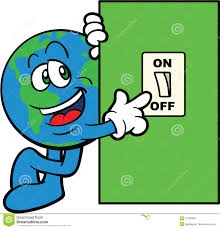 7
Copyright © 2021 Prime Lessons (primelessons.org) CC-BY-NC-SA.  (Last edit: 1/17/2021)
Challenge solution
# this imports the right libraries and creates a hub instancefrom spike import PrimeHub, LightMatrixhub = PrimeHub() 
# this creates the variable x and set it to 51x = 51
# x%2 computes the remainder when x is divided by 2. # This should be 0 if x is even.if ((x%2) == 0):    hub.light_matrix.write("even")else:    hub.light_matrix.write("odd")
8
Copyright © 2021 Prime Lessons (primelessons.org) CC-BY-NC-SA.  (Last edit: 1/17/2021)
CREDITS
This lesson was created by Arvind and Sanjay Seshan for Prime Lessons
More lessons are available at www.primelessons.org
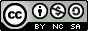 This work is licensed under a Creative Commons Attribution-NonCommercial-ShareAlike 4.0 International License.
9
Copyright © 2021 Prime Lessons (primelessons.org) CC-BY-NC-SA.  (Last edit: 1/17/2021)